Bienvenueà l’atelier « Canva »,Création d’affiches | Flyers | CV
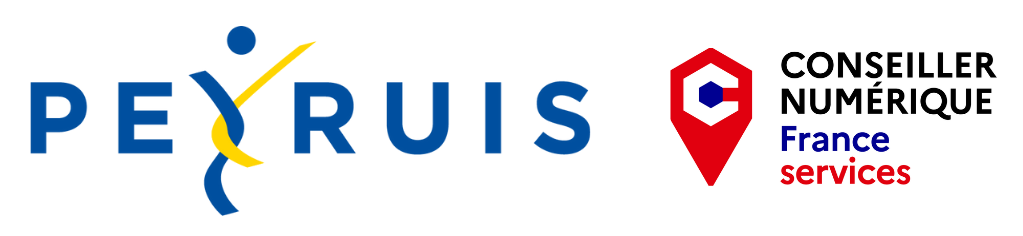 Faisons connaissance
Claire Bergé-Lallemant

Conseillère numérique
À la mairie de Peyruis
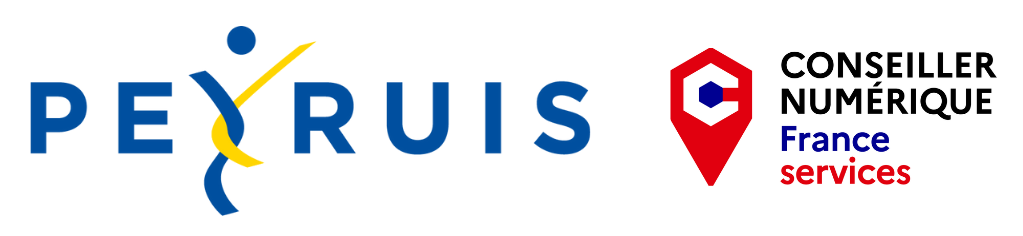 12/07/2024
Canva
2
Parlez-nous de vous !
❓ Présentez-vous en quelques mots…
12/07/2024
Canva
3
[Speaker Notes: Pourquoi vous êtes vous inscrits aujourd’hui ? Quel est votre besoin ?]
Posons le cadre
🤔 Quelles règles de groupe sont importantes pour nous ?
12/07/2024
Canva
4
[Speaker Notes: Tutoiements ?
On s’écoute
Pas de jugement
Respect, tolérance
IL N’Y A PAS DE QUESTIONS BÊTES : n’hésitez pas à me poser des questions]
Tout un programme !
Canva, c’est quoi?
      Et on l’utilise comment ?
👉
🧐
12/07/2024
Canva
5
Partons du début !
🧐 Canva, c’est quoi?
👉 Un logiciel en ligne pour faire de la création graphique

👉 Accessible à tout le monde

👉 En grande partie gratuit (sauf quand je vois le symbole de la couronne :           )

👉 Choix très varié de supports de communication : 

Posters | Flyers | Réseaux sociaux | Cartes de visites 
CV |Cartes d’invitation | Faire part | …
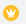 12/07/2024
Canva
6
Partons du début !
🧐 RDV sur le site : www.canva.com
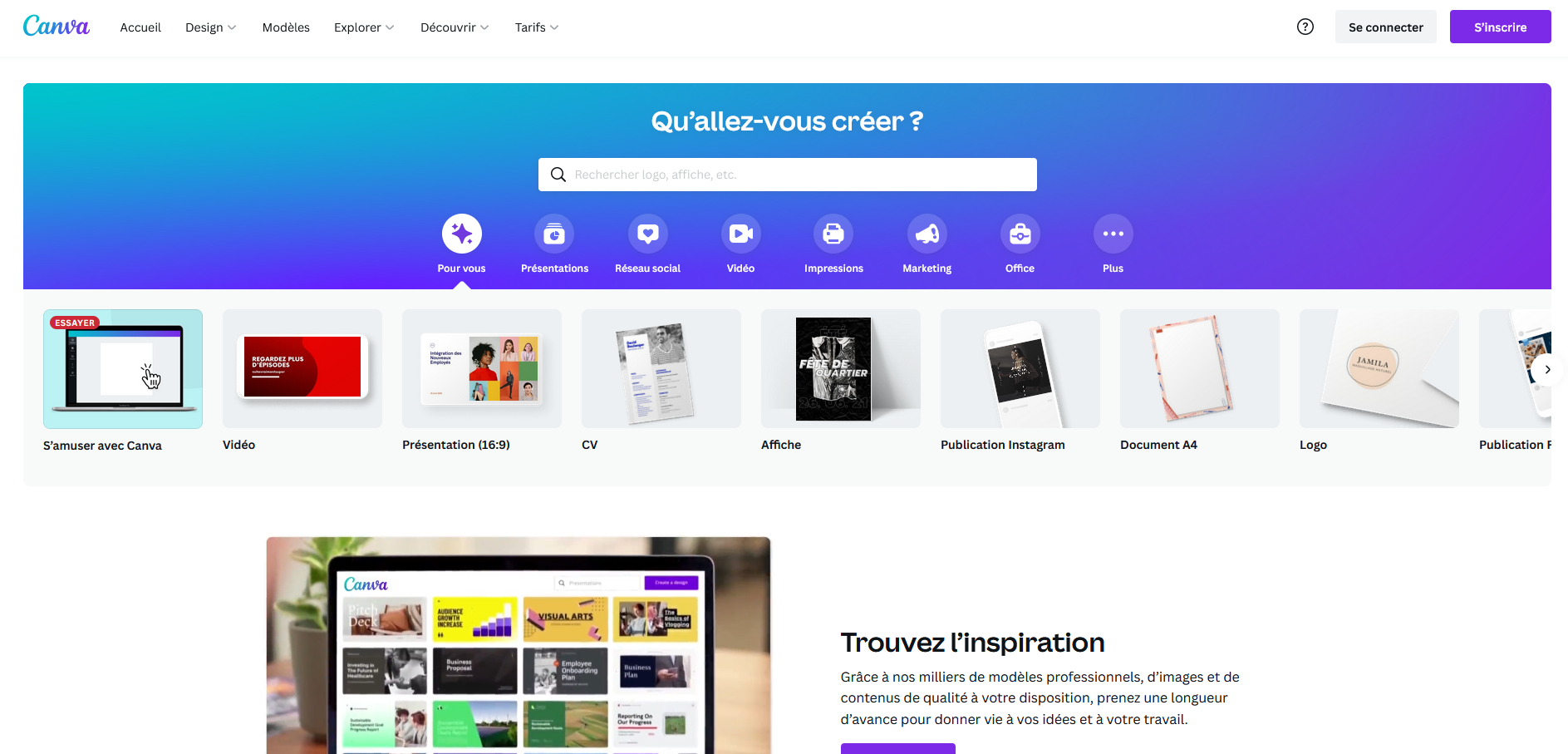 12/07/2024
Canva
7
Partons du début !
🧐 Créer un compte :
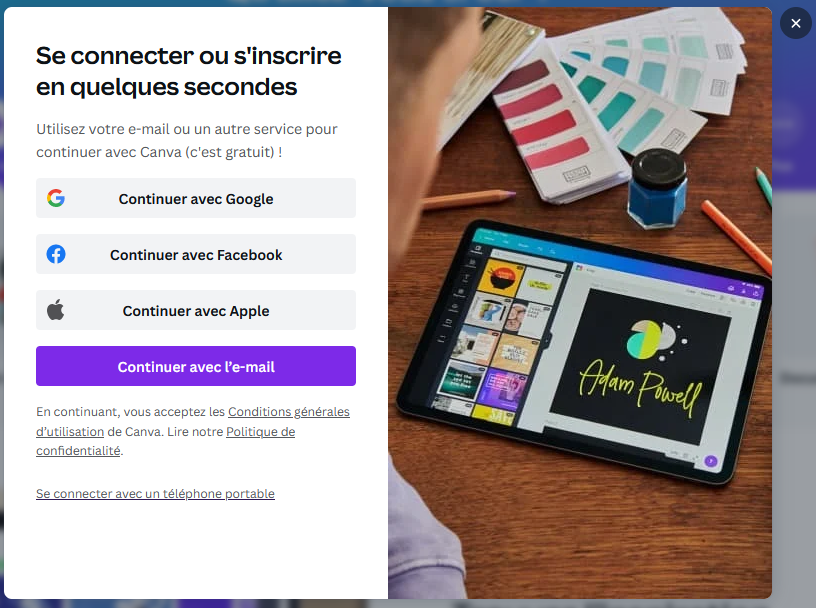 Choisissez le moyen de création de votre compte Canva et remplissez le formulaire
12/07/2024
Canva
8
Partons du début !
🧐 Vous ne pouvez/souhaitez pas créer de compte ? Je vous en prête un !
👤 Identifiant  : japprends.04@protonmail.com
🔒 Mot de passe :
Atnum04310!
12/07/2024
Canva
9
Partons du début !
👉 Créer un premier design !
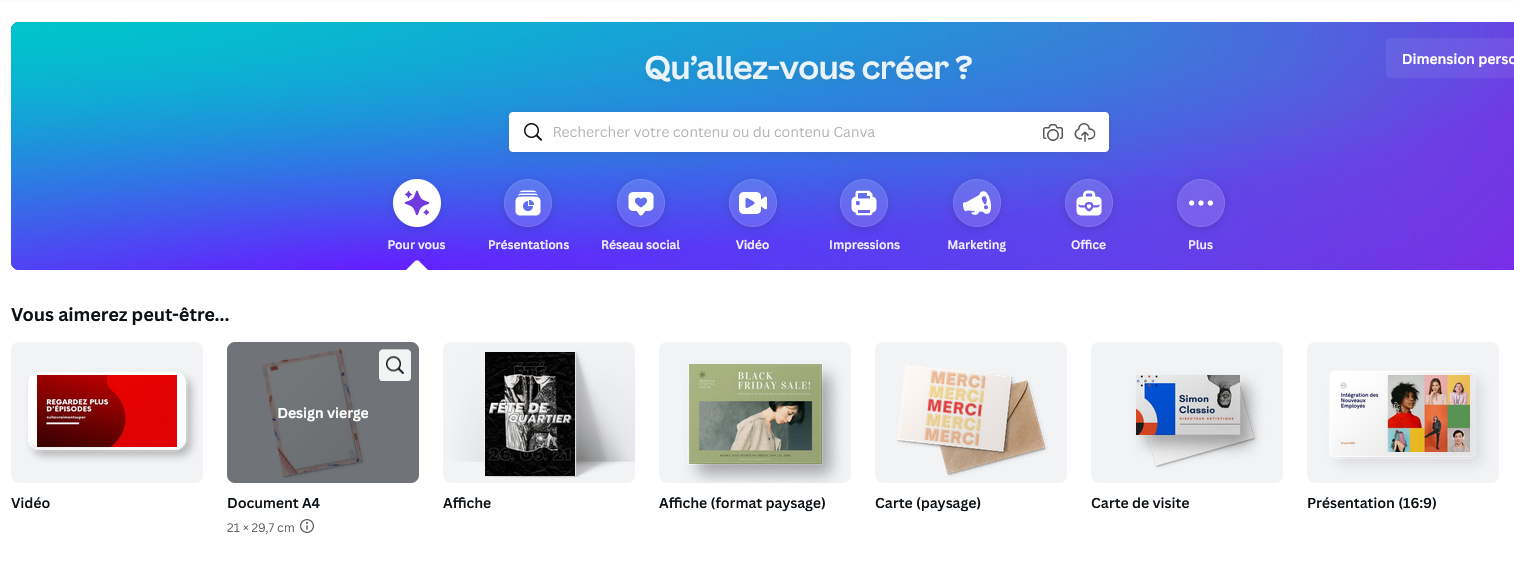 12/07/2024
Canva
10
Partons du début !
👉 Créer un premier design !
Revenir à l’accueil
Les différents modèles proposés selon le type de document choisi
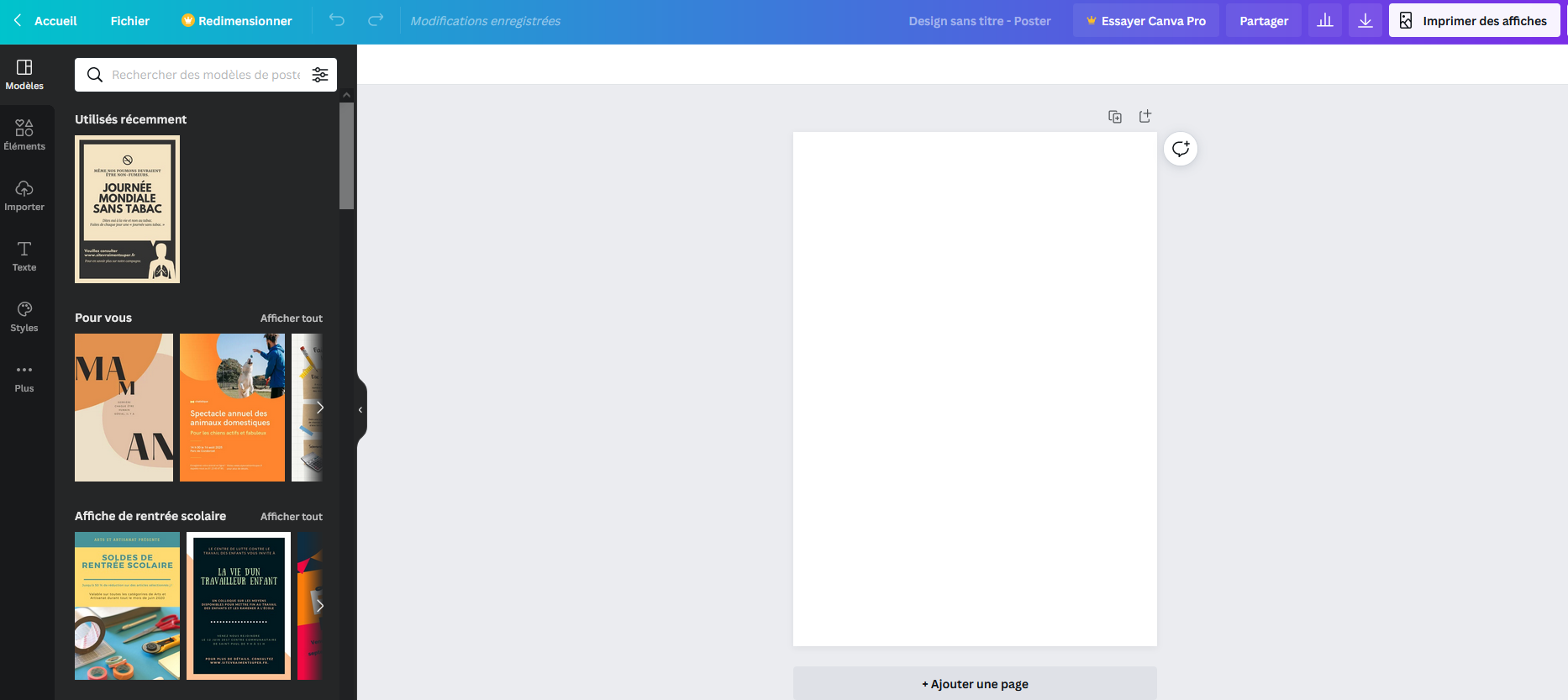 Pour annuler la dernière action
Dessins, formes… à ajouter à votre document
Importer des images ou vidéos dans Canva
Vous trouvez sur la gauche différents modèles.
Créer une zone de texte
Styles pré-enregistrés
D’autres possibilités
12/07/2024
Canva
11
🧭 Tour du propriétaire !
Mise en page du texte
Corps de la police
Couleur de la police
Taille de la police
Police d’écriture
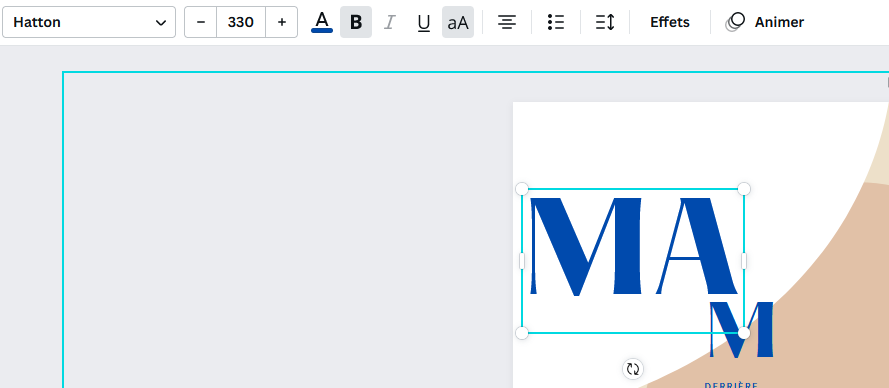 Quand je sélectionne du texte, j’ai différentes options qui s’affichent
12/07/2024
Canva
12
🧭 Tour du propriétaire !
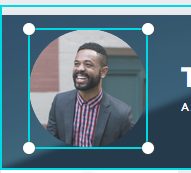 Quand je sélectionne une image je peux la redimensionner en étirant le rectangle (grâce au cadres bleu et aux points blancs)
Les options de modifications des images
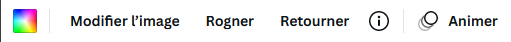 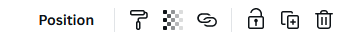 💡 Quand je passe ma souris sur ces options, je vois le détail de ce qu’elles proposent comme changement. 
👉 Je peux tout essayer, puisque que je peux revenir en arrière à tout moment.
12/07/2024
Canva
13
Manipulons !
🌐 Rendez-vous sur le site www.canva.com
		👉 Créez votre compte
🔍 Créez une affiche

🧐 Choisissez un modèle

🍀Modifiez le texte :
Type événement
Date
Lieu
➕ Ajoutez un élément : 
- Image sur le thème choisi

🎨 Changez la couleur du texte et du fond

💾 Téléchargez votre document
12/07/2024
Canva
14
🔽 Télécharger son document !
🧐 Mon projet est terminé, je fais quoi ?
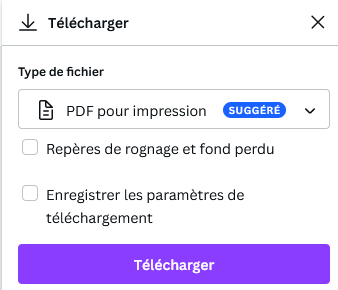 Pour sélectionner le type de fichier que je souhaite créer
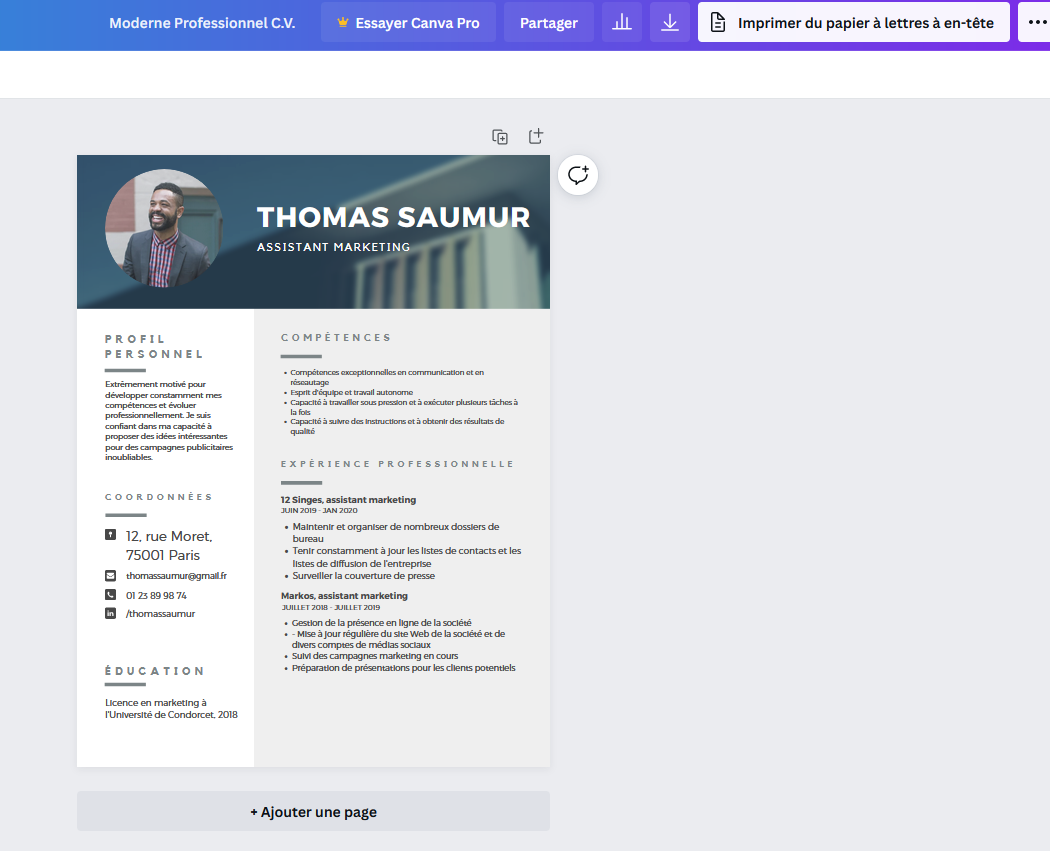 En cliquant ici j’accède aux options de téléchargement de ma création
Pour copier la page actuelle
Quand j’ai sélectionné mon format, je peux télécharger mon document
💡 Je le retrouve dans mon dossier de téléchargements
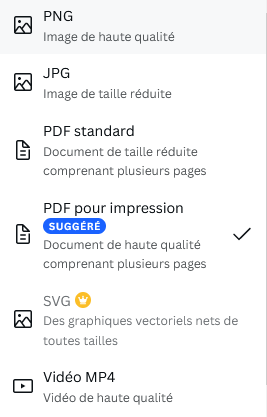 Pour créer un document avec plusieurs pages
15
Canva
💡 Accueil
🧐 sur l’écran d’accueil, je retrouve mes travaux précédents
Pour créer un document personnalisé
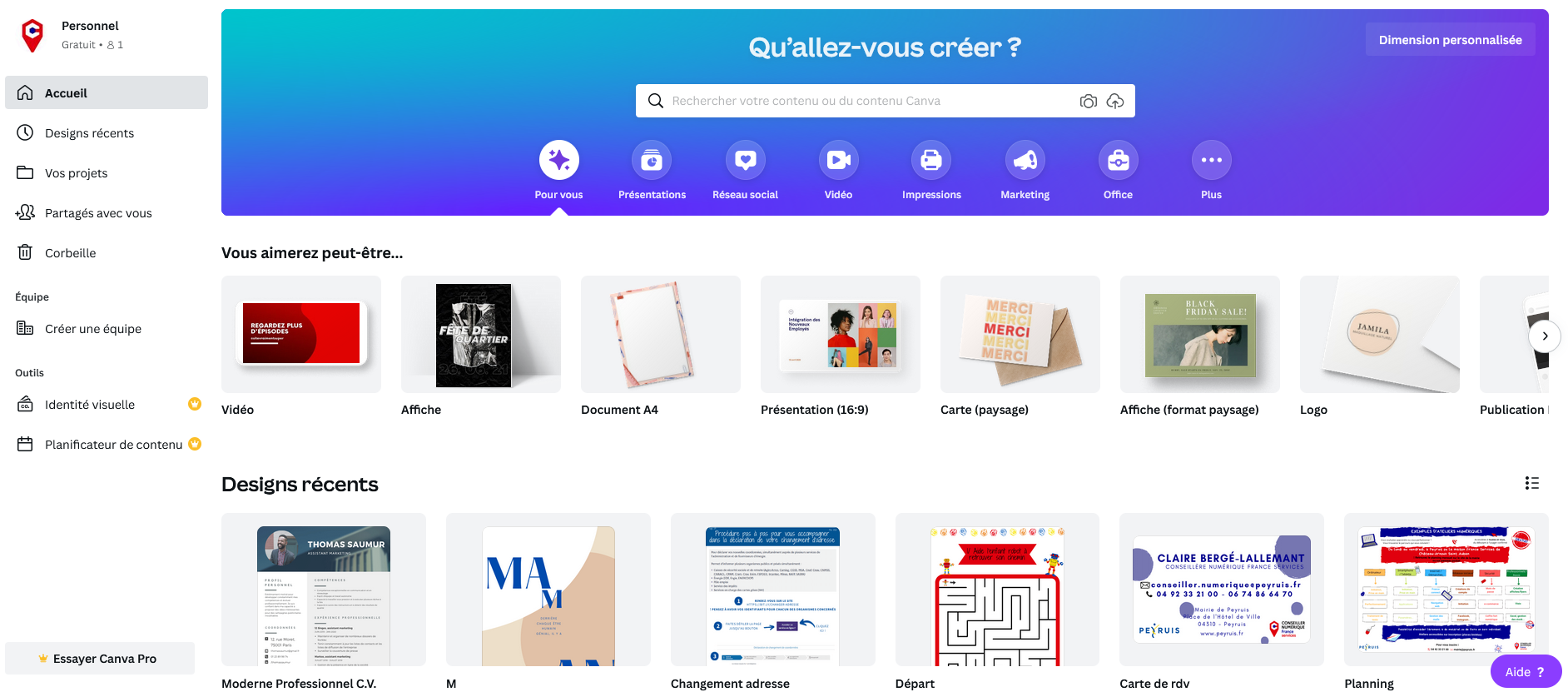 Pour chercher un type de document
Modèle proposés en fonction de mes derniers documents
Pour retrouvez mes derniers travaux
Je peux travailler à plusieurs sur un document
16
Canva
💡 Bon à savoir
Les associations peuvent accéder à la version payante de Canva, GRATUITEMENT !
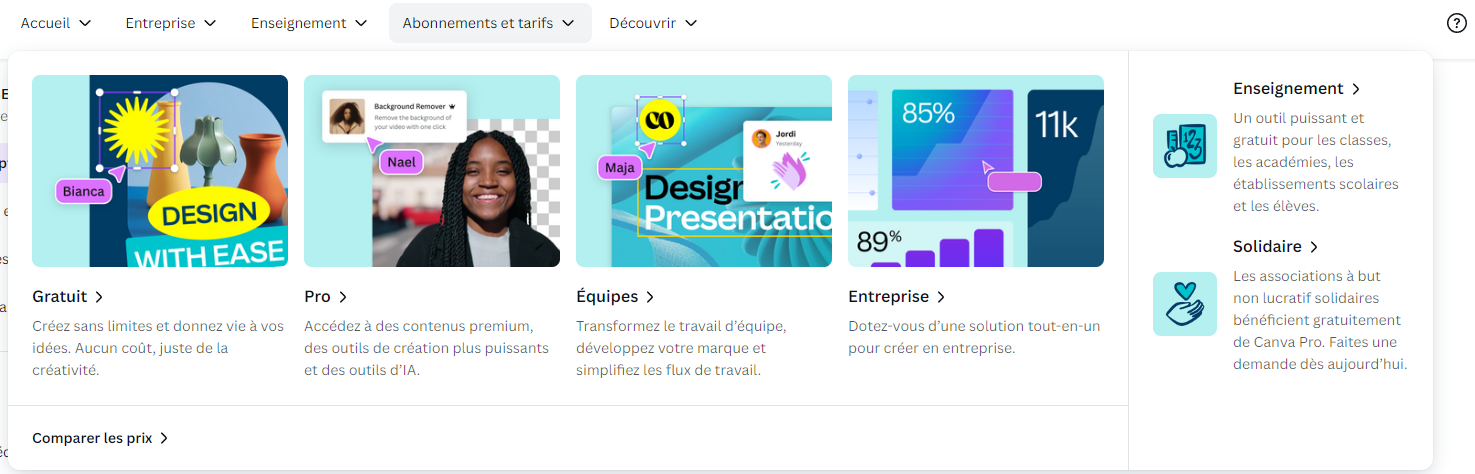 17
Canva
💡 Bon à savoir
Les associations peuvent accéder à la version payante de Canva, GRATUITEMENT !
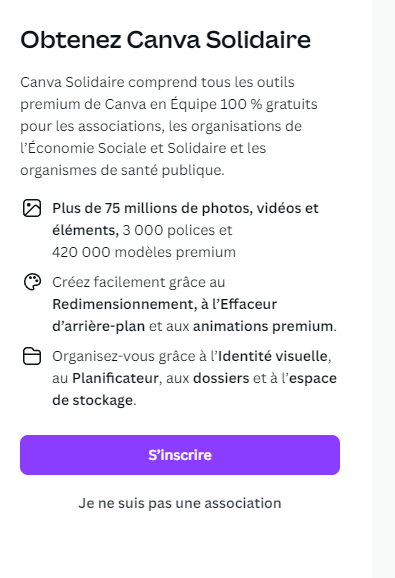 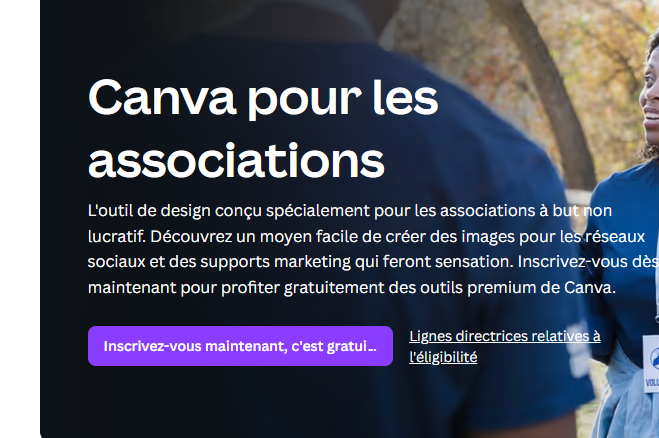 Et suivez les instructions
18
Canva
Synthèse
💡 Avez-vous des questions ?
12/07/2024
Canva
19
Synthèse
💡 Faisons le point !!

bit.ly/3slagWM
MERCI
Et à très bientôt !
12/07/2024
Canva
21